RBT001 011– robotický vysavač KYROS
Infra červený paprsek, 90 min doba provozu, LED displej, LION baterie, 4 programy, senzor prachu
Výkon a vlastnosti	
Systém navigace		Infra červený paprsek
Wifi		Ne
Info Voice + Demo program	Ne
Doba provozu		90 min
Hladina hluku (dB(A))	65
Maximální příkon (W)	32
Typ baterie		Lithium Ion
Doba dobíjení (hod)	5 (první nabití 24 hod)

Funkce a výbava	
LCD displej		Ne
LED displej		Ano 
Předmotorový filtr		Textilní + pěnový
Počet programů vysávání	4
Program Turbo		Ne
Bezdotykové senzory	Ano
Měkký doraz		Ano
Péče o parkety		Ne
Automatický návrat do základny	Ne
Způsob dobíjení		Nabíječka
Objem nádoby na prach 	0,5 l
Detekce naplnění nádoby na prach	Ano
Velikost plochy vysáté na jedno
 nabití (m2) 		80 - 90
Rychlost (m/vteřinu)	0,25
Funkce programování	Ne 
Ukazatel naplnění nádoby	Ano 
Postranní kartáček	2
Leštič podlahy		Ne
Držadlo pro přenášení	Ne
Senzor prachu		Ano
Senzor proti pádu		Ano (3)
Měkký doraz / navigace	Mechanický/ optická
Virtuální zeď		Ne
Dálkový ovladač		Ne
Příslušenství	
Náhradní postranní kartáčky	Ano (2)
Náhradní předmotorový filtr	Ano (2)
Rotační kartáč		Ano

Logistická data
Kód		3900160
EAN kód		8016361950825
Barva		Černá
Rozměry výrobku v x š x h (cm)	32,6 x 32,6 x 7,9
Čistá váha výrobku (kg)	4
Rozměry balení v x š x h (cm)	47,3 x 41,7 x 13,3
Hrubá váha s obalem (kg)	4,5
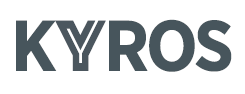 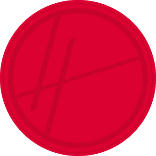 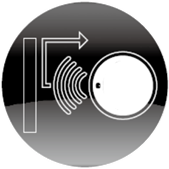 SENZOR PROTI DOTYKU
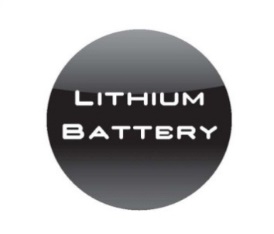 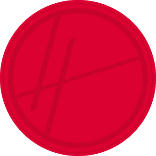 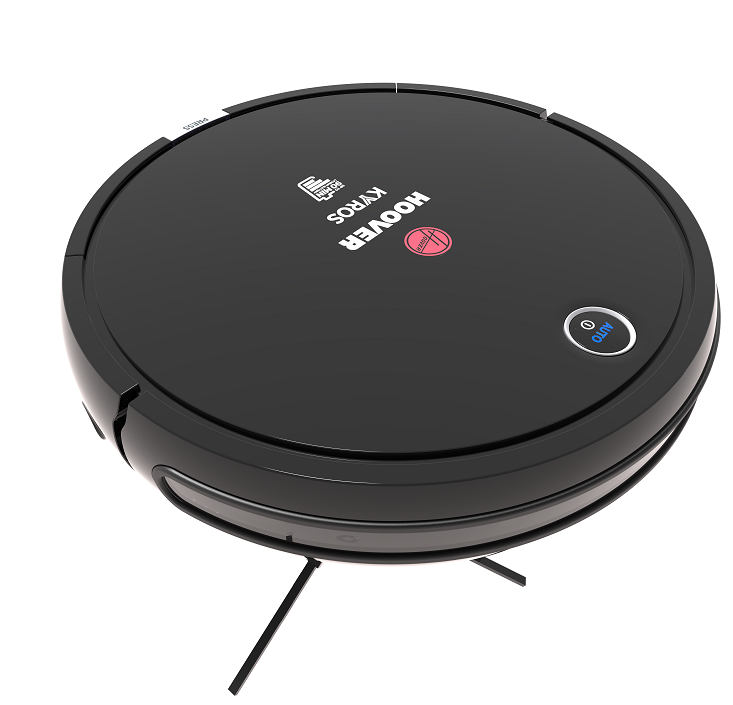 LION BATERIE BEZ PAMĚŤOVÉHO EFEKTU
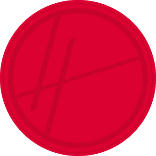 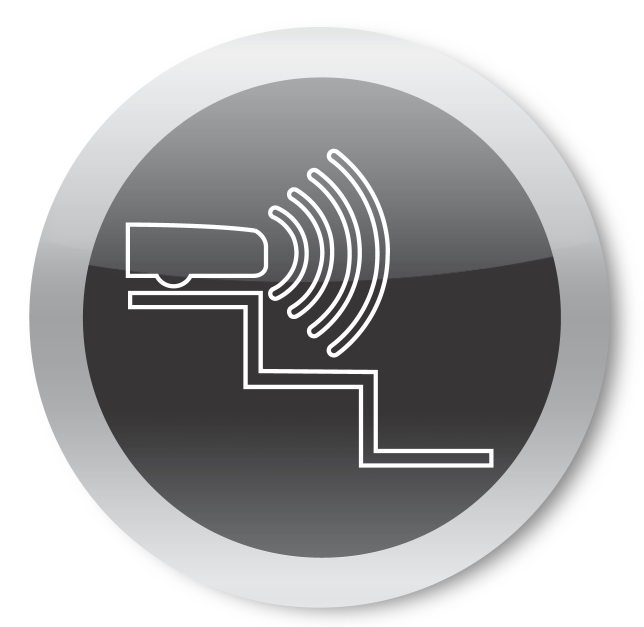 SENZOR PROTI PÁDU
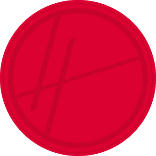 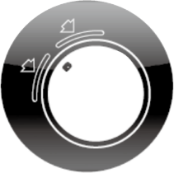 OCHRANA NÁBYTKU – MĚKKNÝ NÁRAZNÍK
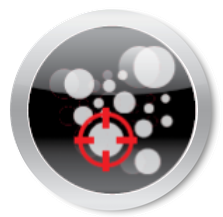 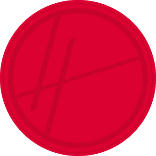 DETEKCE PRACHU  POMOCÍ SENZORU
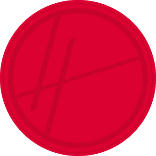 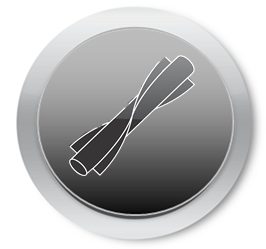 ROTAČNÍ KARTÁČ
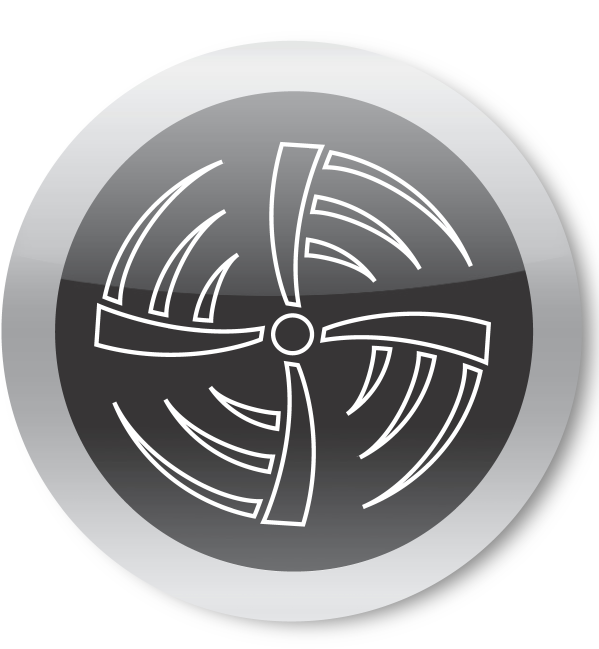 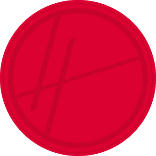 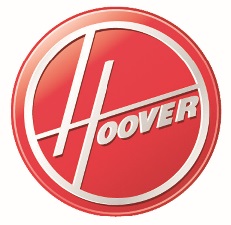 2 POSTRANNÍ KARTÁČKY